Generational tensions in Higher Education
Dr Jennie Bristow
Senior Lecturer in Sociology, Canterbury Christ Church University
British Education Studies Association conference, 30 June 2023
‘The Oxford students are alright’
‘[Intellectually curious] students are a largely untapped asset to the project of detoxifying the current discourse around identity politics. Thanks to their relative youth, they tend to be sensitive, curious, idealistic but not fanatical, and genuinely want to understand the world. But they also want to play — with ideas, with jokes, with each other. Many have sufficiently rebellious or anarchic instincts to shrink from blatant attempts to manipulate and guilt-trip them. They are sick of being imprisoned in other people’s shame, guilt and paranoia. All we have to do is set them free.’
Kathleen Stock, UnHerd, 1 June 2023
Yeah but… No but…
In class, most students may be like that – and often are!
University campuses are generally not sites of constant cultural confrontation
BUT 
Universities – and students – have changed
Reflective of, and reactive to, wider social and cultural pressures: which shape a distinctly generational response to education
What do we mean by generations?
Generation has both biological and social meanings and can be used to describe family relationships, peer groups and political and cultural identities. 
Increasingly, generational differences are discussed in a divisive way, as in the claim that there is a conflict of interests between older and younger people over social resources.
Generation is a ‘mutable’ concept, which ‘has been subject to change in the flow of history and circumstance in which it has been put to work’; it ‘has been charged with being too empty and slippery to be of much use; yet these characteristics are a function of its survival over thousands of years and the diversity of human formation and experience which it has named’ (Burnett 2010, p1).
How can a generational lens help us to understand social and historical change?
The relationship between history and biography (Mills, 1959)
The problem of knowledge (Mannheim, 1928): how meaning is transmitted and recreated 
The problem of time: personal, social, and fragmented 
The embodied relationship between past, present and future
A cohort’s social experience in time and place can develop a distinctive consciousness of the world as it is
‘Baby Boomers’, ‘Millennials’, ‘Covid generation’
Leads to a different orientation towards the world than that of older and younger generations
‘Digital natives’, ‘Child of the 60s’
Knowledge (both tacit and formal) is passed on and reconstructed by collaboration between older and younger generations
Knowledge and the ‘problem of generations’
The problem of generations is intimately related to the wider question of how knowledge is concretely situated, transmitted and developed. 
What we know about the world cannot be decoupled from how we come to know it: society’s ‘accumulated cultural heritage’ is not something static that is merely passed down, but is continually transmitted to, and refreshed by, ‘new participants in the cultural process’, who make ‘fresh contacts’ with our society. 
People born at a particular point in history embody, and internalise, the experience of their time; but they do not do this in the same way as those who have come before them. Thus, consciousness is developed within, and informed by, the experience of coming of age in a particular time and place.
Friction between older and younger generations is generally a feature of intergenerational collaboration rather than conflict: 
The relationship between the generations is continuous, spontaneous, and often informal, and the fact that ‘[g]enerations are in a state of constant interaction’ means that they develop a sensitivity to one another – ‘not only does the teacher educate his pupil, but the pupil educates his teacher too’ (Mannheim 1952 [1928], p301)
But tensions – ‘generation gaps’ - can emerge at times of temporal disruption (accelerated social change) 
First World War, 1960s, today?
Form currently taken by generational tensions in Higher Education
Two examples:
The purpose and experience of University
Sensitivity, surveillance, and freedom of speech
Generational encounters with Higher Education
Funded by Canterbury Christ Church University and the British Academy
Policy review - the cultural script of ‘the student’:
7 major policy documents, from the Robbins Report (1963) to the 2016 White Paper Success as a Knowledge Economy: Teaching Excellence, Social Mobility and Student Choice
25 semi-structured interviews with academics and staff working in student support and welfare, from pre- and post-1992 universities in England and Wales. 
9 focus groups including:
Undergraduates from Russell Group and post-1992 Universities
Sixth form students (years 12 and 13), from state-funded grammar and non-grammar schools in Kent
Analysis of data from the Mass Observation Project:
Spring 2004 Directive – who should pay for higher education’? 62/166 responses analysed in depth. 
Spring 2016 Directive – generational experiences of higher education. 96/181 responses analysed in depth.
Changes in the meaning of the University
Role accorded to students
From meritocratic elite at University to acquire knowledge and take society forwards
To consumer of HE experience, from which expect to benefit individually and for which they should pay
Role of academic
Curious disappearance from policy discussion – from protagonist to functionary
Shift from professional educator to service provider
School teacher, counsellor, promoter of values, developer of employability skills, producer of ‘student satisfaction’
‘Students at the heart of the system’
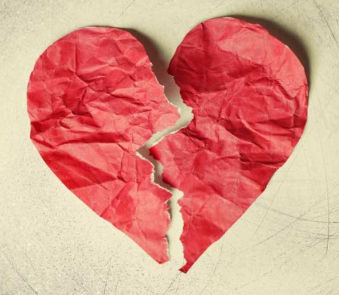 2011 – culmination of rapid changes to regulation and funding from 1991
‘Student as consumer’ in the driving seat
New construction of ‘the student’ and ‘the academic’ – as ciphers for marketized processes
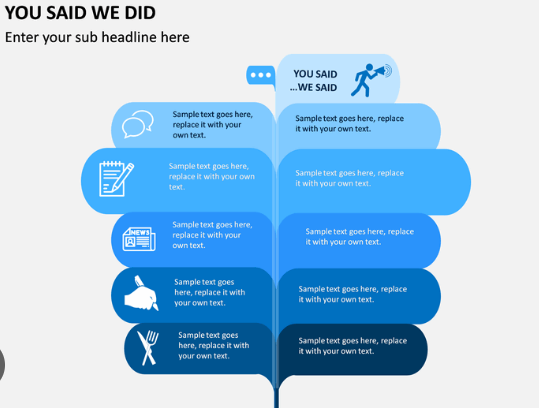 ‘Schoolification’
Academic instrumentalism – focus on the grade
Construction and expectation of academics as teachers 
Education more as process than relationship
‘I don’t necessarily enjoy independent research and studies and things like that I'd rather just get given a question and just do it, because I'm spoon fed and that’s how I've always have been and that’s how I work, so … my dissertation just freaked me, I didn’t really like doing a dissertation at all and I definitely wouldn’t like doing a masters, where I would have to think of something myself to research and stuff like that, cause … I'd much rather be spoon fed.’ (FG8, UG, Russell Group)
‘I think for a lot of them ... you are just an authority figure that is something like school teacher, they expect to get the answer from you about what they need to do. And they think that you will always have the right answers, rather than that you might be kind of open to discussions about it. You are not a teacher in that sense you are there for a different purpose, to facilitate their thinking … There is an element of their wanting to undermine your authority as well, which is a hangover from school.’ (Academic, R1)
‘Babyfication’
‘I think I've never heard a student say that “oh they really liked such and such because there was a PowerPoint or because there wasn't a PowerPoint… I think this whole learning technology thing is a distraction to be honest, I mean you see it in the educational policies … we are putting in millions of pounds into gamification of assessment so that the game is on their iPhone.’ (Academic, R4)
‘I think you kind of end up being polarised, people kind of really resist because they think oh this is the babyfying of things, and then these people say oh all these lecturers they don’t care, they are not interested in teaching, they don’t care about their students, they don’t understand students and I think I do understand, quite a lot of us do. But I want that discussion, and I don’t think the answer, I don’t think treating students like little children is helping them in the long run.’ (Academic, R6)
Safetyism and risk-taking
‘But it would be really nice to like move away from text book learning ... I think you do like two sides a week of just copying out of the book and, like, it’s so dull ... so it’s going to be such a nice change going and learning in a different way ...’
‘It is scary though’ 
‘It’s scary but it’s a good scare’
‘It’s scary ‘cause you also are supported in school’ 
‘I think it’s good for yourself to find out in deeper…’
‘You are being naive if you think life's going to be like… life's going to have that structure ... you are going to be so independent at Uni and to be honest that excites the hell out of me  ... I love that’  
‘Me too’ 
‘I think we do worse at A-level because there is a kind of safety net, like I don’t really have to do my homework for next week … because I know I can just copy off someone else and because I kind of know it’s more kind of dependent on, like, teachers teaching you stuff rather than you doing more stuff yourself ... you don’t really work as hard.’ (FG1, 6th form, grammar school)
Effects of these changes
More individualized, instrumental approach to education
‘Thinner’ ties between academics and students 
Managerial processes shape academic practice
Consequence of cultural and policy changes
Meaning of education
Value and meaning of knowledge
Virtues of free enquiry
Shapes how students are, and how engage with Higher Education
The impact of lockdown
Education retreated, both in spirit and in practice
‘Unprecedented event’ – what’s the point of knowledge?
Continuous state of emergency, mediated through digital universe: inflaming the febrile character of public discourse
Further unsettling of adult authority and responsibility
HE context: Sensitivity and surveillance
Regulation of academic practice
Trigger / content warnings
Online lecture capture
Fear of litigation and reputational damage
‘Value for money’ (and less money)
Student ‘voice’ and ‘satisfaction’
‘Expect respect’ campaigns
All against wider backdrop of
Offence-taking
‘Cancel culture’
Devaluation of knowledge 
Changing purpose of education
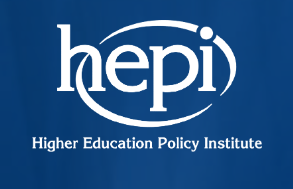 ‘You can’t say that!’
Higher Education Policy Institute (June 2022) polled 1,000 full-time undergraduates on a range of free speech issues, comparing responses to the same questions in 2016 (with two additions).
‘The results show clearly that students have become significantly less supportive of free expression.’
79% of students believe ‘Students that feel threatened should always have their demands for safety respected’ (up from 68% in 2016) while 4% disagree (down from 10% in 2016). 
61% of students say ‘when in doubt’ their own university ‘should ensure all students are protected from discrimination rather than allow unlimited free speech’ (up from 37% in 2016). 
The proportion of students who agree that ‘if you debate an issue like sexism or racism, you make it acceptable’ has doubled to 35% (double the 17% result in 2016).
Offence and safety
Most students believe one or more political groups should be banned from speaking at higher education institutions, including the English Defence League (26%), UKIP (24%), the British National Party (19%), the Communist Party (12%) and the Conservative Party (11%) – when presented with a long list of political organisations, just 13% say ‘none of the above’ should be banned from speaking (down from 27% in 2016). 
39% of students believe ‘students’ unions should ban all speakers that cause offence to some students’ (more than double the 16% figure in 2016).
86% of students support the No-Platform policy of the National Union of Students, (up from 76% in 2016) while just 5% say ‘the NUS should not limit free speech or discussion’ (down from 11% in 2016).
The proportion of students who think academics should be fired if they ‘teach material that heavily offends some students’ is 36% (over double the 15% in 2016). 
When asked about university libraries, one-third of students (34%) say ‘all resources should be included for the purpose of academic study, regardless of content’ (down from almost one-half of students – 47% – in 2016). 
86% of students support trigger warnings (up from 68% in 2016). 
62% of students support safe-space policies (up from 48% in 2016).
Some ambiguous / intriguing findings…
The proportion of students who believe ‘universities are becoming less tolerant of a wide range of viewpoints’ has risen to 38% (up from 24% in 2016), and this view is considerably more common among male students (51%) than female students (28%). 
The proportion of students who think ‘gender segregation should be allowed at official university events’ is 32% (up from 20% in 2016).
When asked what rights students and staff should have to respond to an event they dislike, 39% of students say they should be able to ‘hold a protest outside’, 20% say they should be able to ‘stop the event from happening’ and 12% say they should be able to ‘disrupt the event’ (all up since 2016). 
77% of students believe there should be ‘mandatory training for all university staff’ on understanding ‘other cultures’ (up from 55% in 2016).
What does this actually tell us?
Default assumption has shifted:
Away from freedom of speech with exceptions
Towards regulation of speech with exceptions
Students express illusion of control (the power to ‘stop events’, or have academics sacked)
Assumption that universities will promote students’ own self-expression and restrict ‘other’ ideas
Follows logic of the promotion of universities as institutions for training in appropriate values and behaviour
Weak understanding of, and attachment to, the idea of education
Whose fault is all this?
Students?
Academics?
Senior management and HR?
Baby Boomers and the New Left?
Tories and the New Right?

All of them – or none of them??
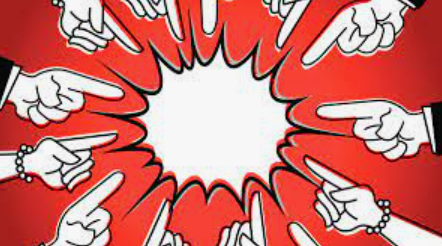 Disruption of the generational transaction
Mediation between past, present and future
Relentless focus on the present – denigration of knowledge
Inversion of authority relationship between academic and student
Inherently unstable:
Only constant is change
Every day is an ‘emergency’
‘As … younger generations of academics get socialised into the new pedagogy… they adopt a form of academic teaching that is … more like what you would use for school teaching or pre-University teaching ... The tragedy is that because the younger generations has never known what it was like to teach in a genuinely scholarly academic way they cannot be blamed, they don’t know any different … 
‘Obviously there are exceptions to this but by and large there has been a real palpable sense of generational change and that to me is best summed up by the fact that at Universities, you know, we don’t talk about teaching, we talk about research but very rarely do we talk about scholarship.’ (Academic, R16)
What to do about it?
Acknowledge that young people’s reality has been shaped by these long-running cultural trends 
Need for sensitivity but also responsibility 
Find ways of articulating – and practising – what education is about 
Why free enquiry is essential to the pursuit of knowledge
‘Bringing knowledge back in’ to the purpose of education
The End of Education
Postman 1996:
‘I write this book in the hope of altering, a little bit, the definition of the “school problem” – from means to ends. “End”, of course, has at least two important meanings: “purpose” and “finish”. Either meaning may apply to the future of schools, depending on whether or not there ensues a serious dialogue about purpose. By giving the book its ambiguous title, I mean to suggest that without a transcendent and honourable purpose schooling must reach its finish, and the sooner we are done with it, the better. With such a purpose, schooling becomes the central institution through which the young may find reasons for continuing to educate themselves.’
University – unsure about its purpose
If regained – institutions based on professional autonomy, dedicated to pursuit of knowledge
Will have a much-needed future
If not, they will struggle
And maybe shouldn’t exist at all
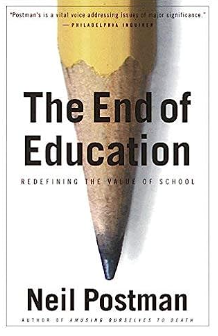 Thank you
jennie.bristow@canterbury.ac.uk
References
Bristow, J., Cant, S. and Chatterjee, A. (2020) Generational Encounters with Higher Education: The Academic–Student Relationship and the University Experience. Bristol University Press.
Burnett, J. (2010) Generations: The time machine in theory and practice, Routledge.
Generations Network (2021) ‘Talking about generations: 5 questions to ask yourself’ https://blogs.kent.ac.uk/parentingculturestudies/files/2021/03/Talking-about-generations.pdf
Hillman, N. (2022) ‘You can’t say that!’ What students really think of free speech on campus. HEPI Policy Note 35. https://www.hepi.ac.uk/wp-content/uploads/2022/06/You-cant-say-that-What-students-really-think-of-free-speech-on-campus.pdf
Mannheim, K. (1952) Essays on the Sociology of Knowledge. Edited by Paul Kecskemeti. London: Routledge & Kegan Paul Ltd. 
Mills, C. W. (1970 [1959]) The Sociological Imagination. Harmondsworth: Penguin Books Ltd.